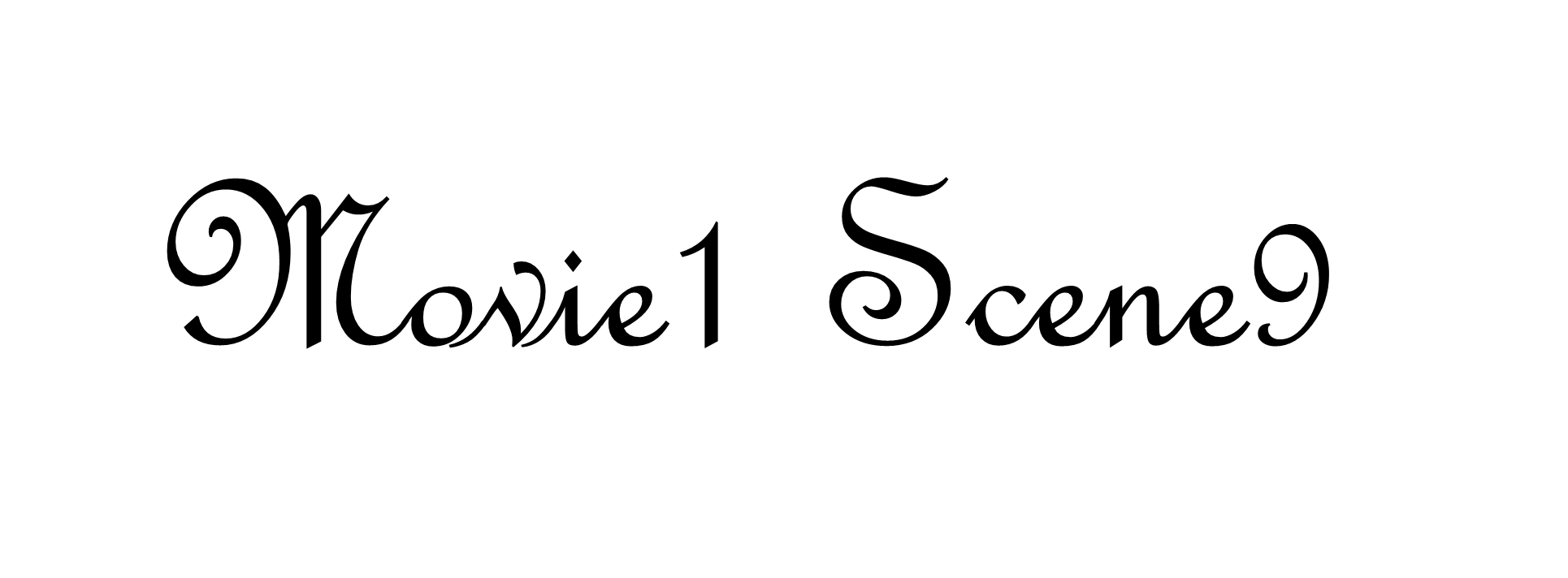 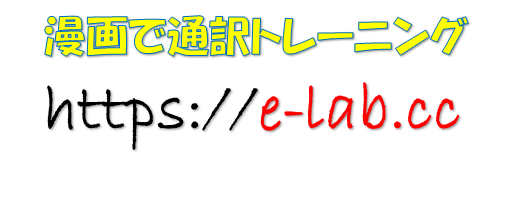 - Hey, Maxton.
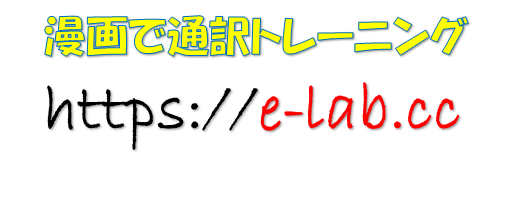 やぁ、マクストン
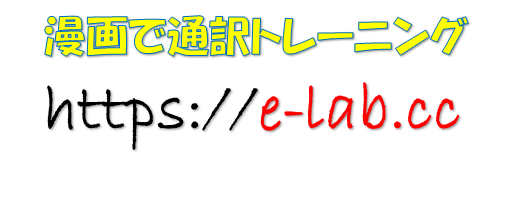 - Oh, hey, what’s up to you?
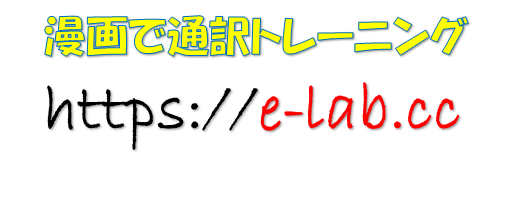 やぁ、どうした？
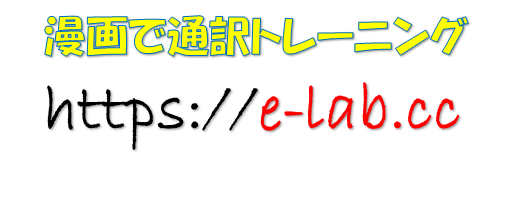 Do you need something?
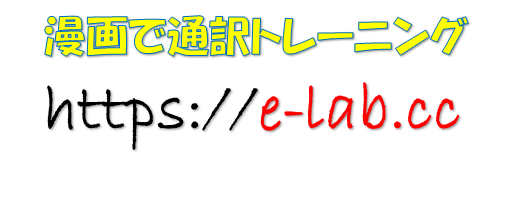 何か用？
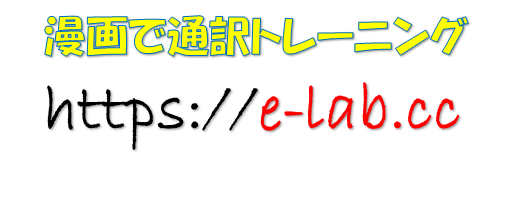 -Uh, yeah, I was just looking for Indy.
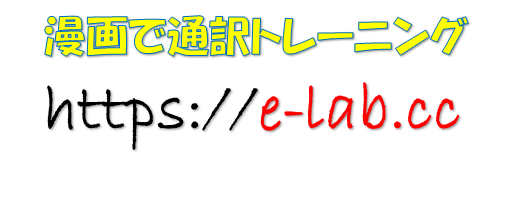 うん、ちょっとインディーを探してる
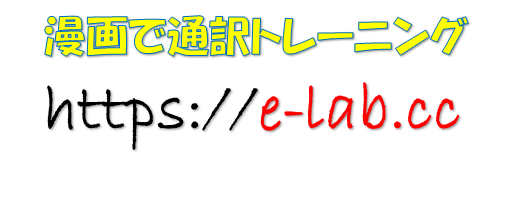 Do you know where she is?She wasn’t at school today.
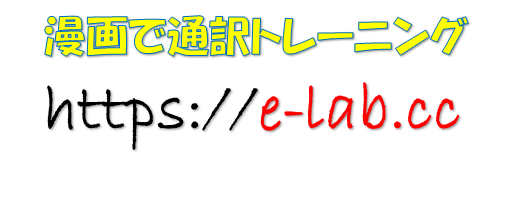 どこにいるか知らないか？学校にもいなかったし
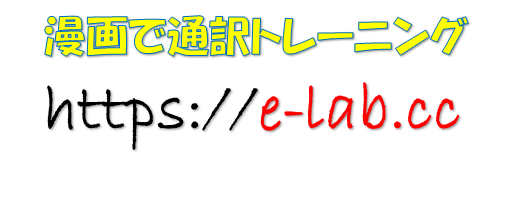 - I think she’s at home.
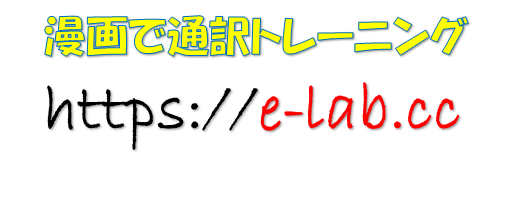 家にいると思うよ
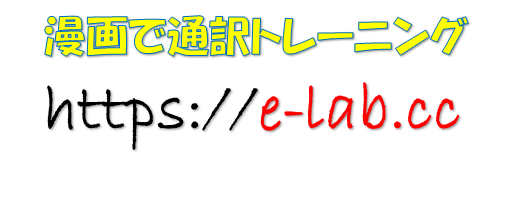 She text me earlier that she had a killer headache.
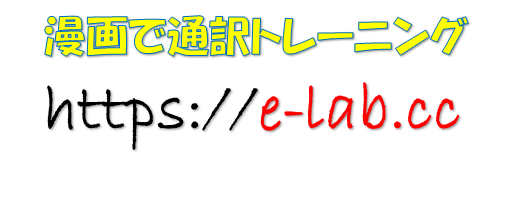 朝早くメールでものすごく頭が痛いって
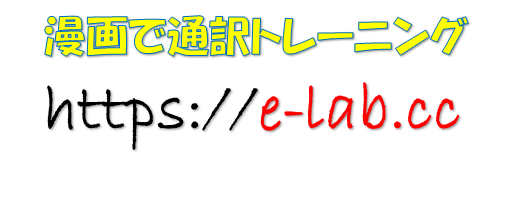 -Oh, that makes sense why she’s not at your game too, then, huh?
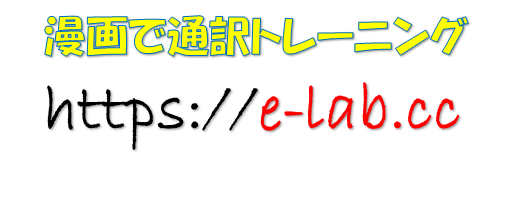 だからこの試合の応援にも来られなかったんだ
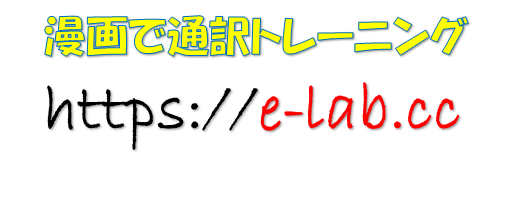 -No, that’s actually pretty normal.
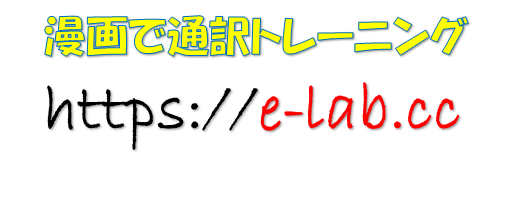 いや、それは、いつものことだよ
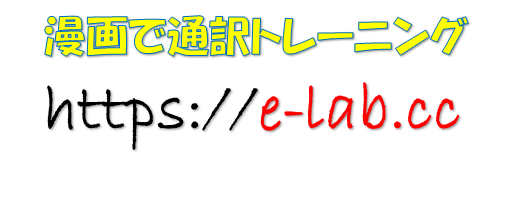 Her aunt and uncle are kind of strict.
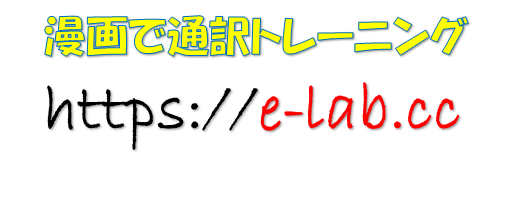 おばさんとおじさんが厳しくて
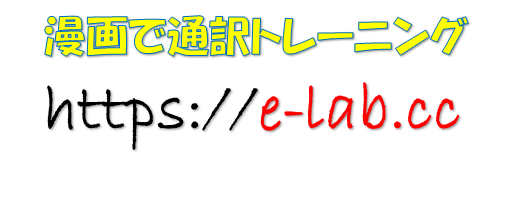 - You’re still trying to talk to her?
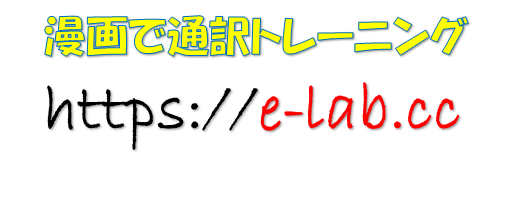 まだ彼女と話し合いたいの？
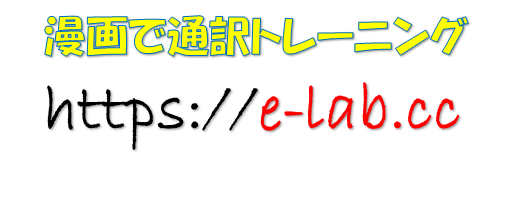 - I’m sorry, dude, Mrs. Wiggins was --
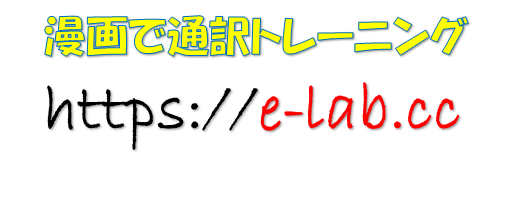 気の毒だったよなミセス・ウィギンスのことは
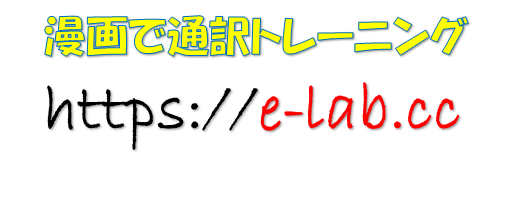 - Mrs. Wiggins?
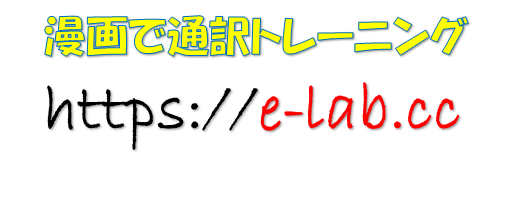 ミセス・ウィギンス？
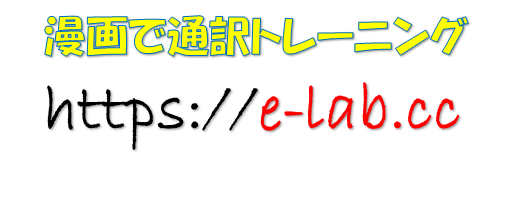 - Her cat.
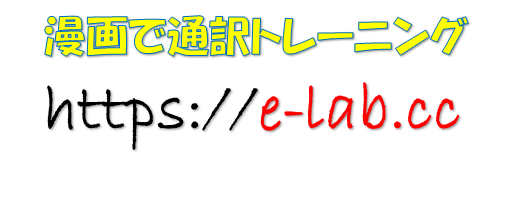 飼ってた猫
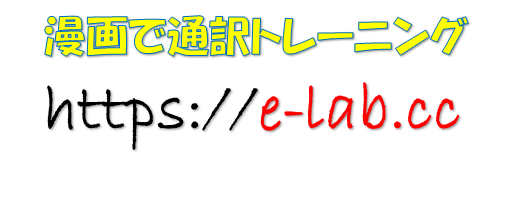 Yeah, anyway.
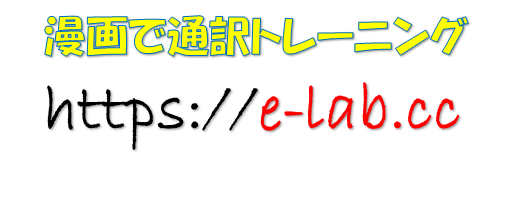 つまり、とにかく
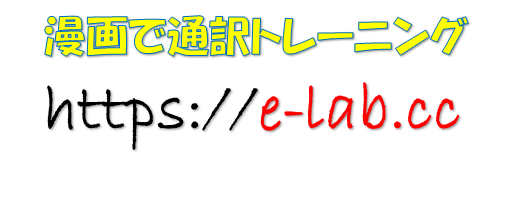 Special cat.
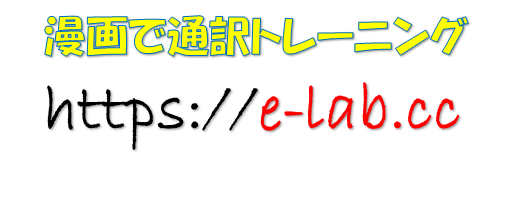 特別な猫だから
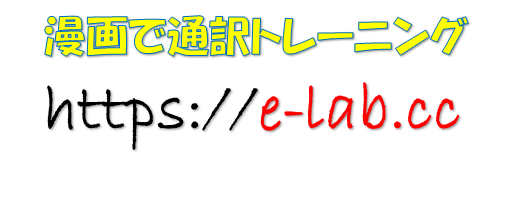 - Yeah, I got that.
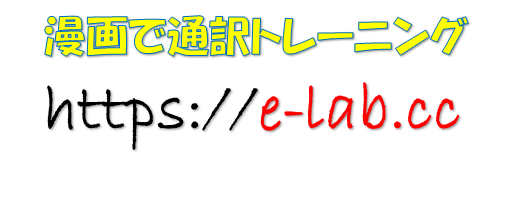 うん、そうだな
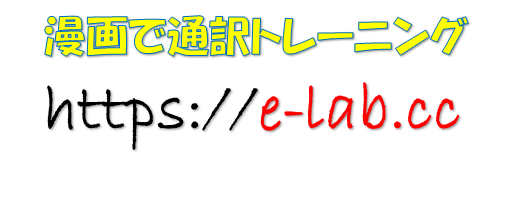 All right, thanks, Maxton.
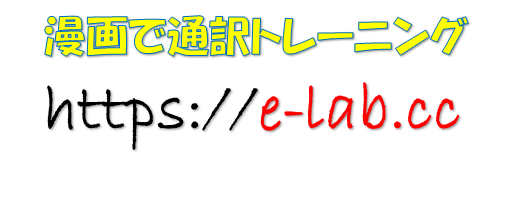 わかったよ、ありがとうマクストン
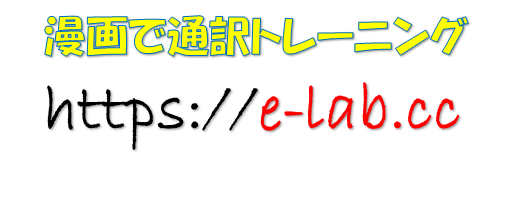 -Indy loves company,  her room is up here.
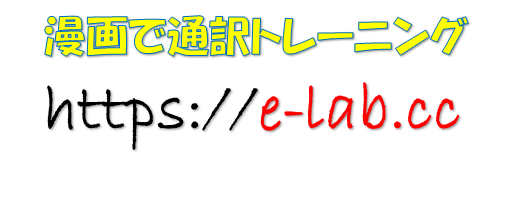 インディーは友だちが大好きなの部屋はこの上よ
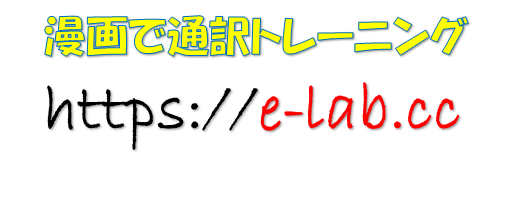 Indy, are your there?
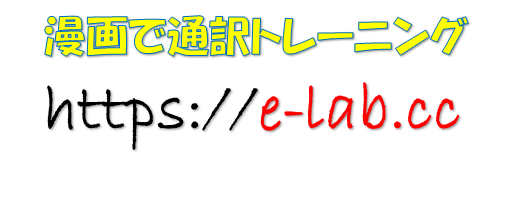 インディー、いるんでしょ
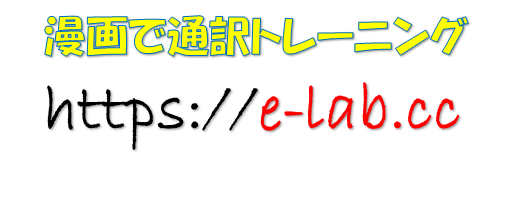 I’ve got something that will cheer you up.
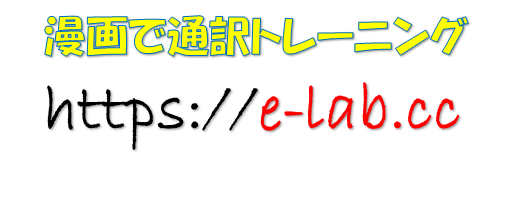 元気が出るすてきなお知らせよ
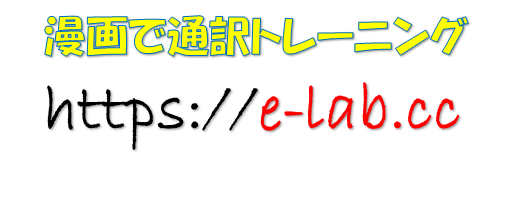 How are you feeling, sweetheart?
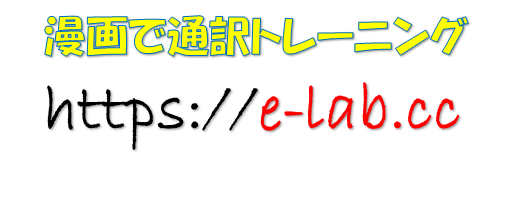 具合はどう？かわいい子
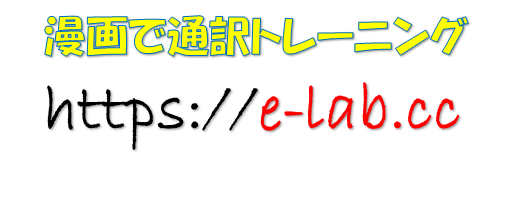 - I’m actually a lot better now that I slept.
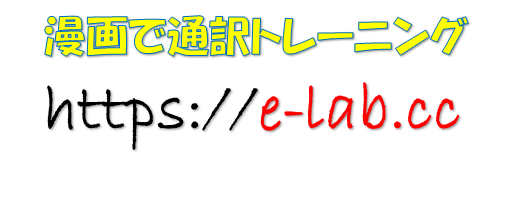 寝たらずいぶん良くなった
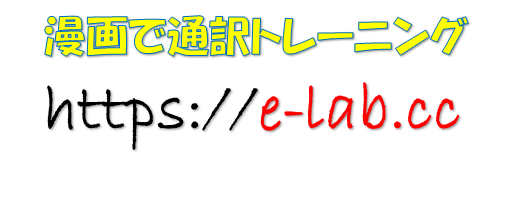 -What in the world are you doing here?
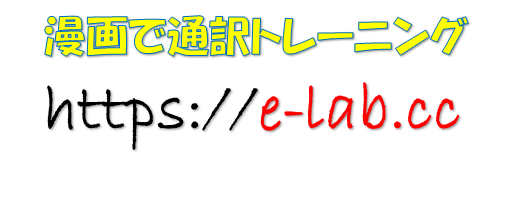 こんなところで一体何してるの？
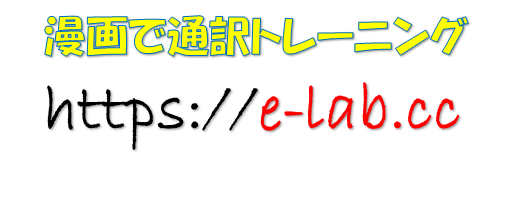 -Look who it is. It’s the boy who killed your cat
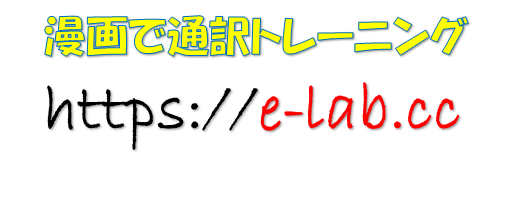 あなたの猫をひいちゃった人が来てくれたわよ
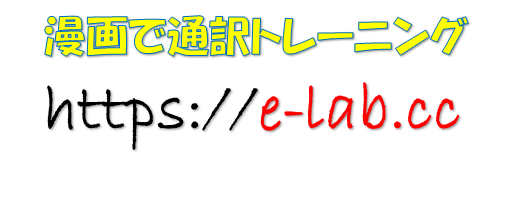 and he wants to apologize and he has a present for you.
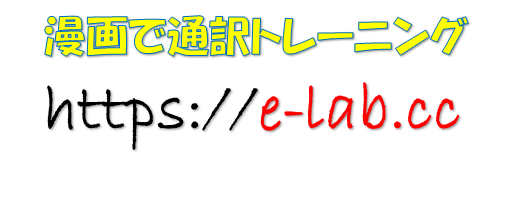 お詫びにプレゼントを持ってきてくれたのよ
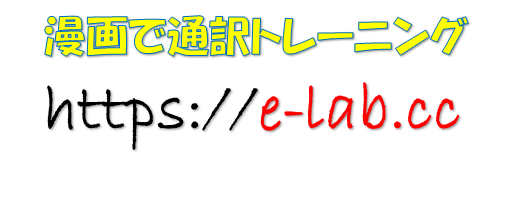 Isn’t he the sweetest?
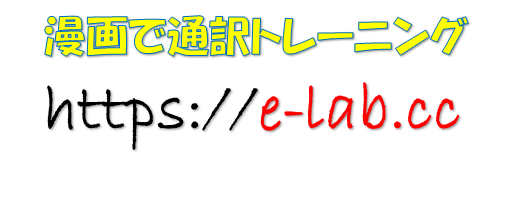 本当に素敵な人よね
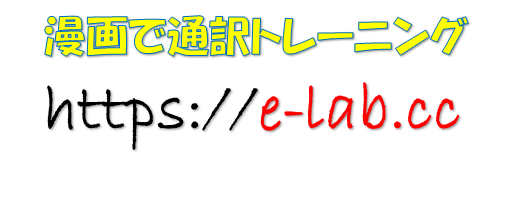 - Very.
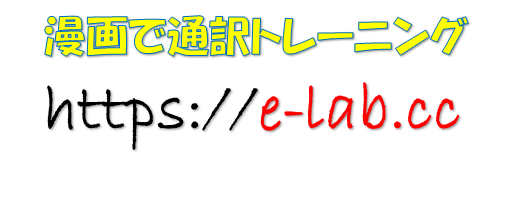 とっても
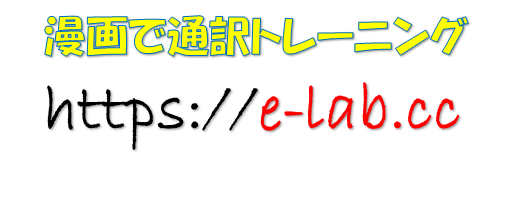 - Well I still have guests downstairs, so.
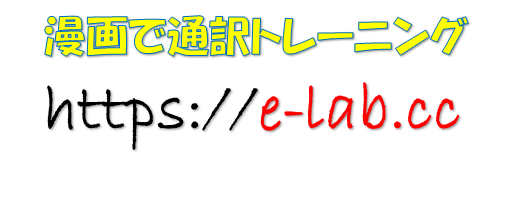 下でお客様が待っているから
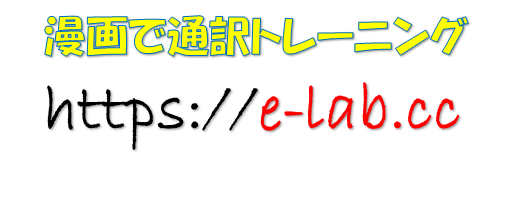 So sweet.
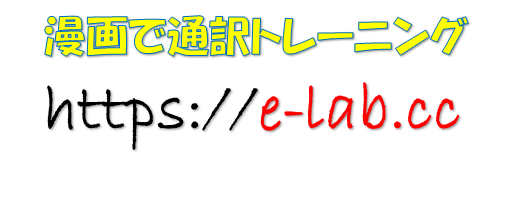 とっても素敵
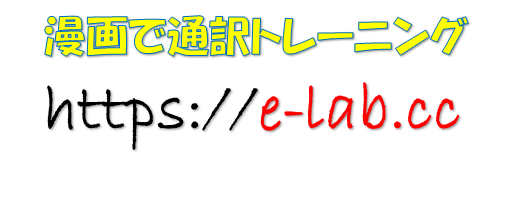 - What are you doing here?
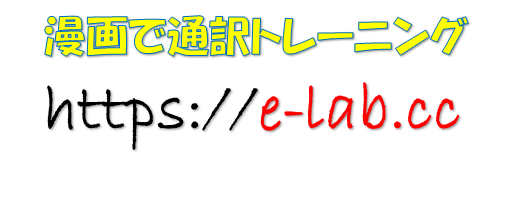 何しに来たの？
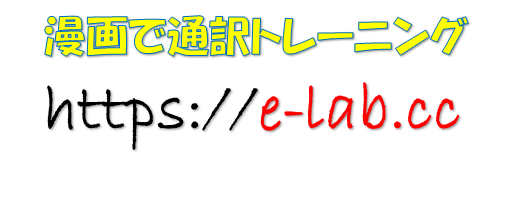 - I knew you’d say no so I just came without asking.
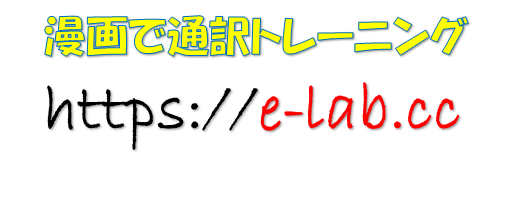 言ったら断られるのわかってたから君に聞かないで勝手に来た
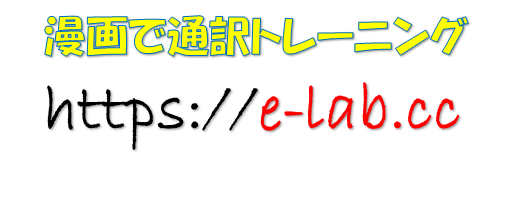 - Caught that part.
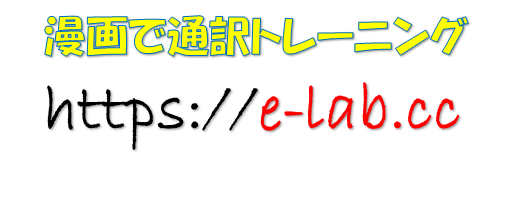 そんなことを聞いてるんじゃないわ
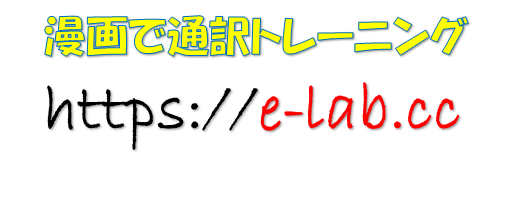 What do you want?
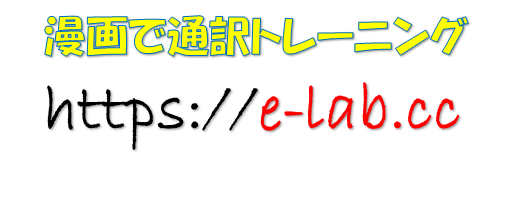 何がしたいの
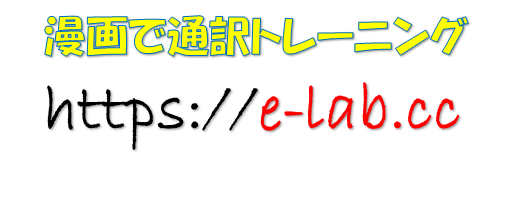 - I’d like us to be friends.
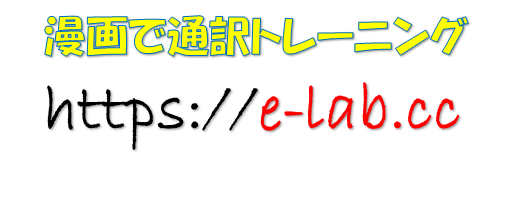 ただ友だちになりたいんだ
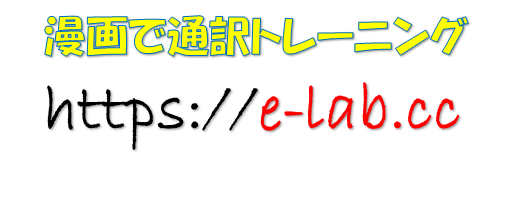 To be continued.
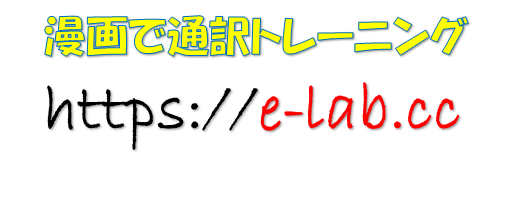